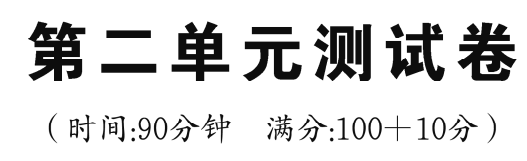 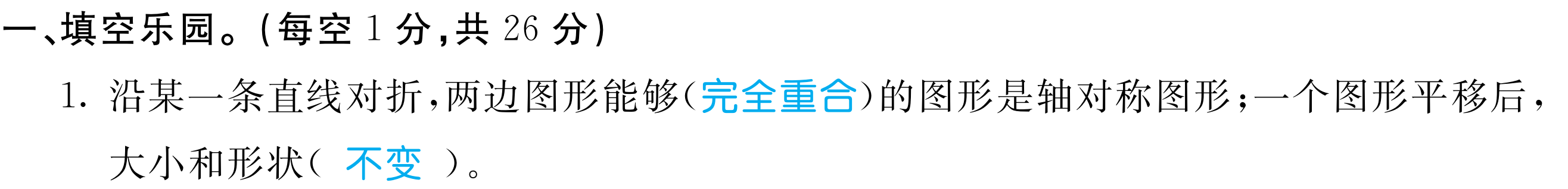 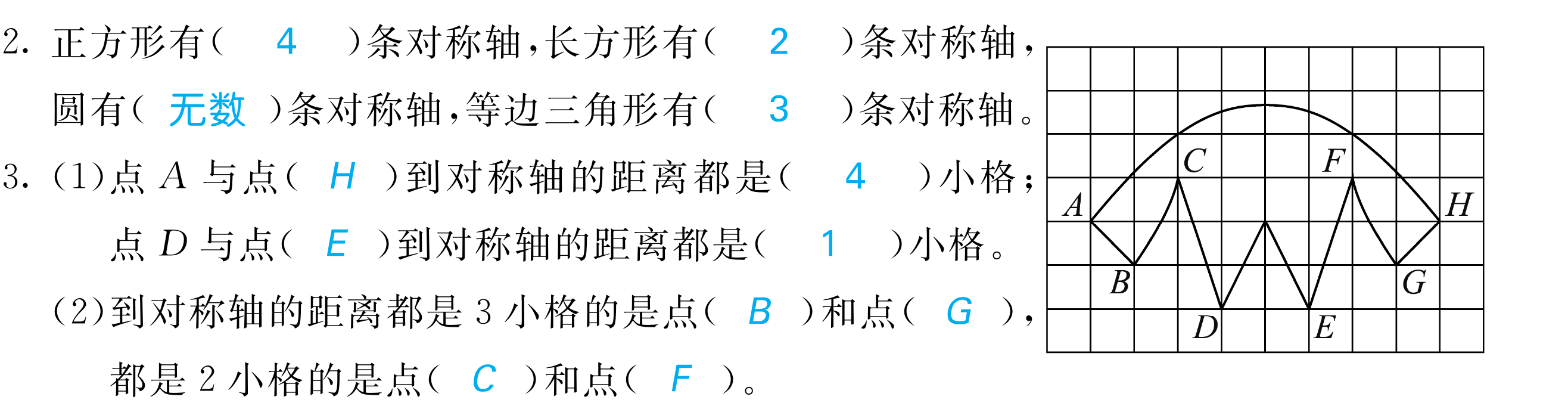 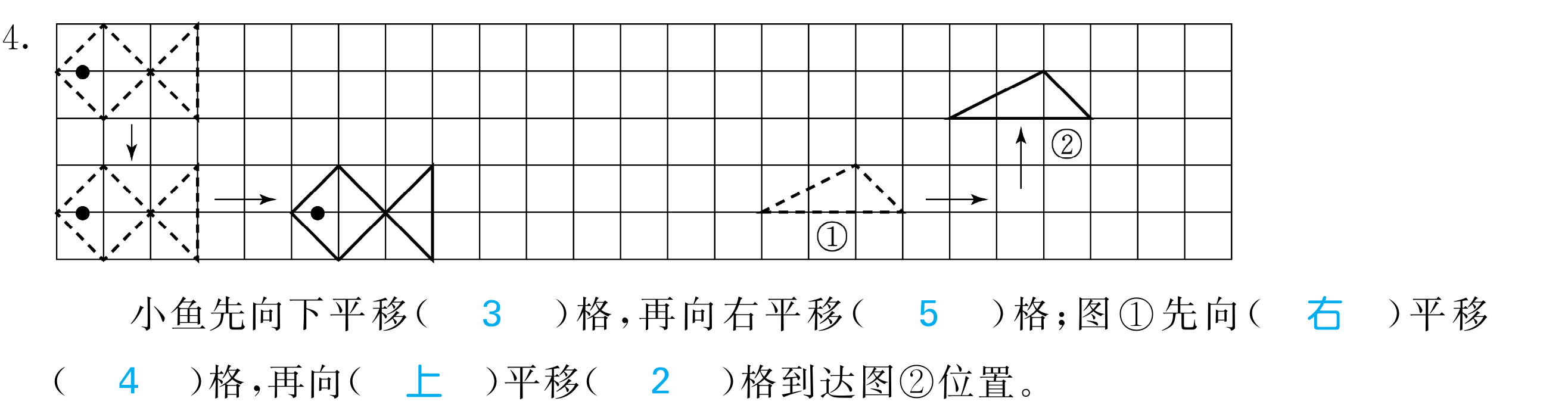 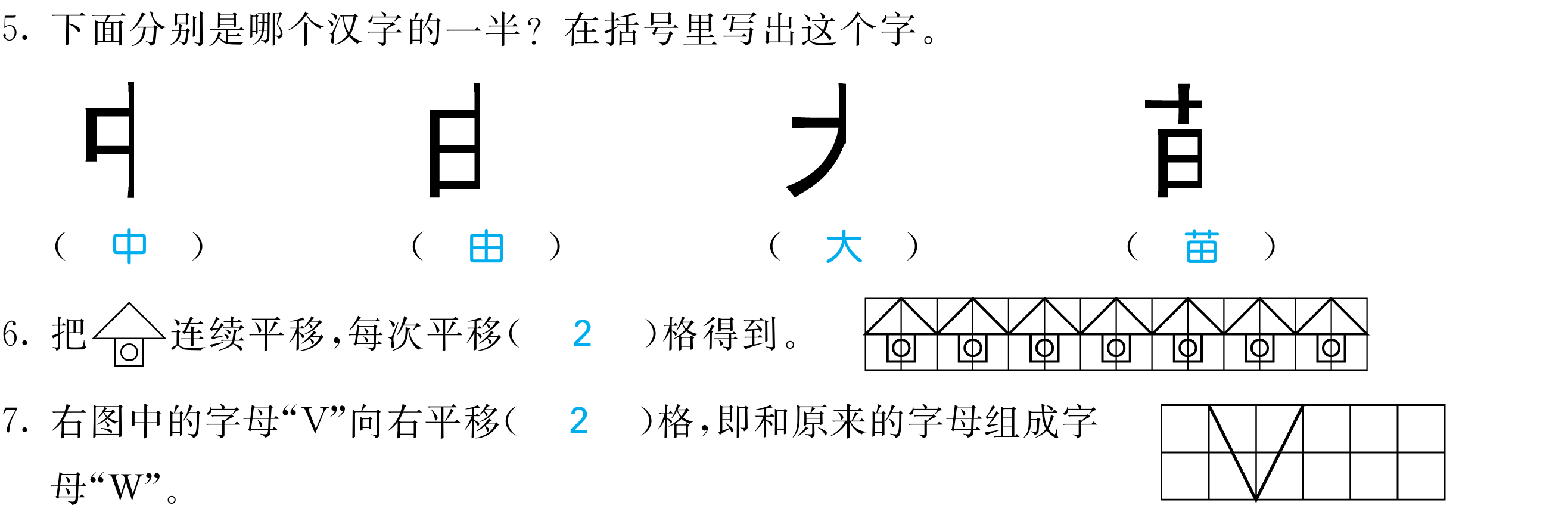 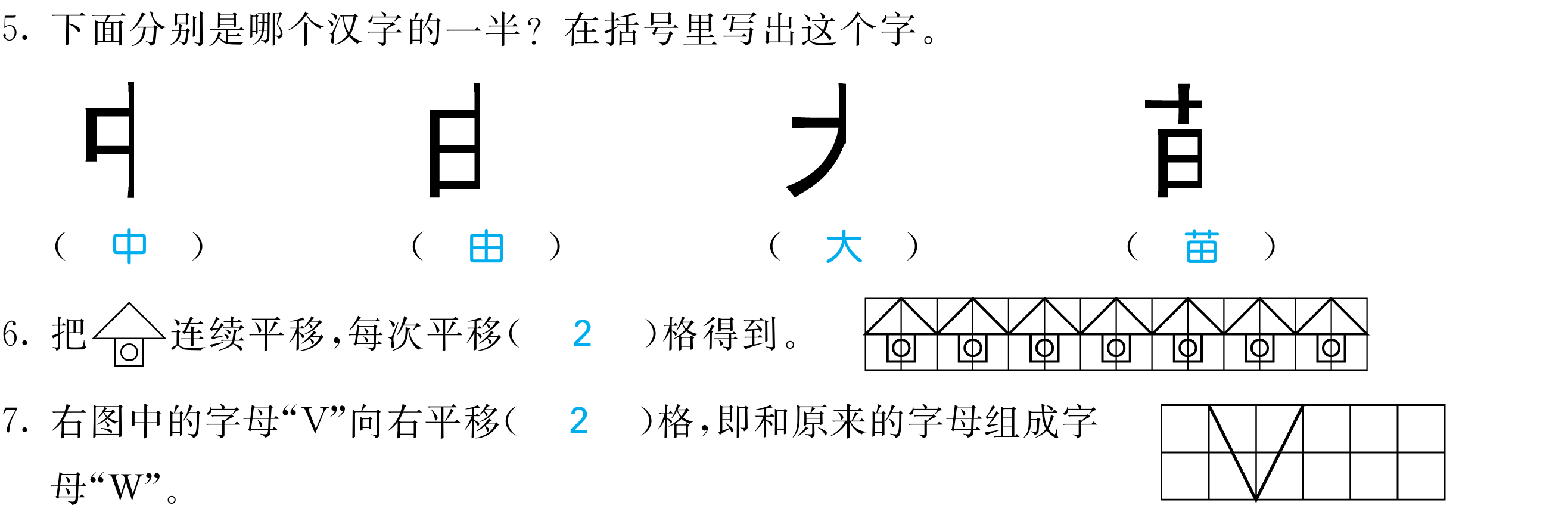 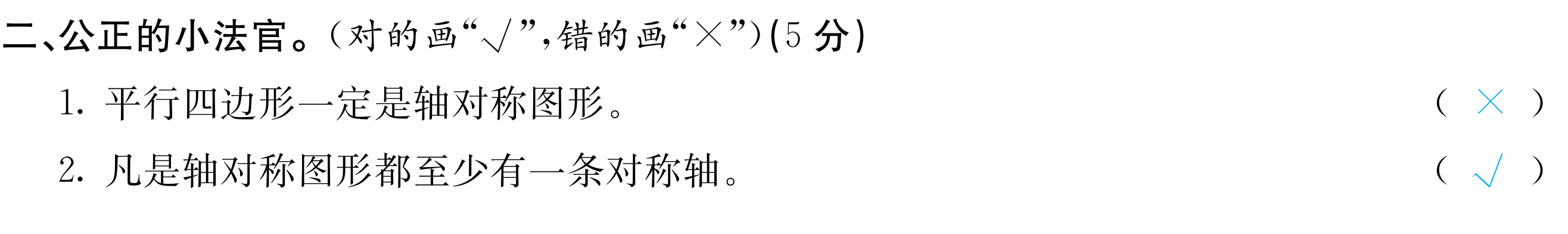 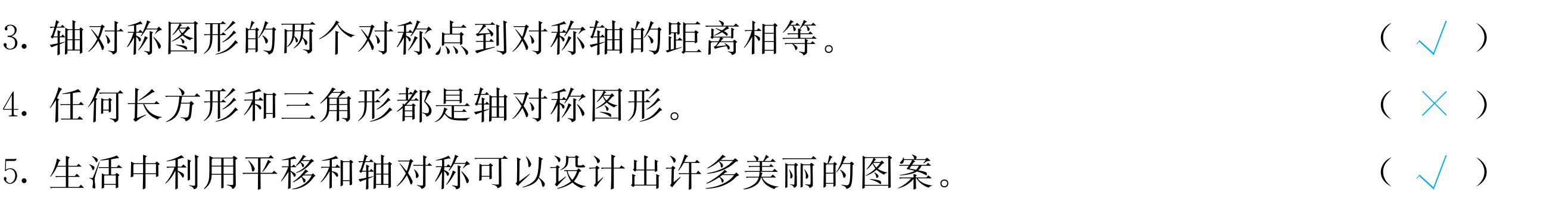 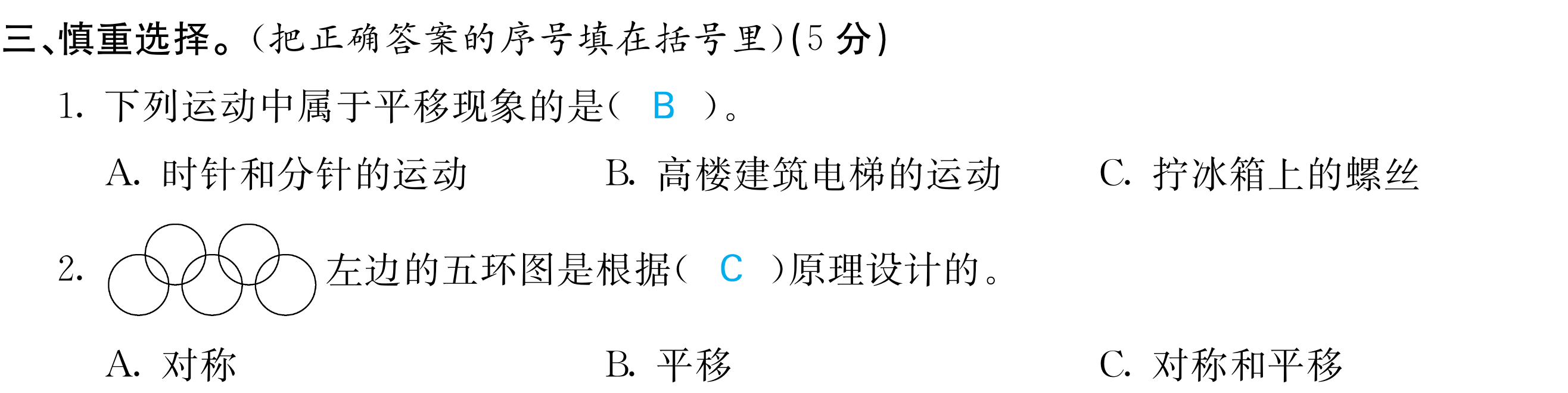 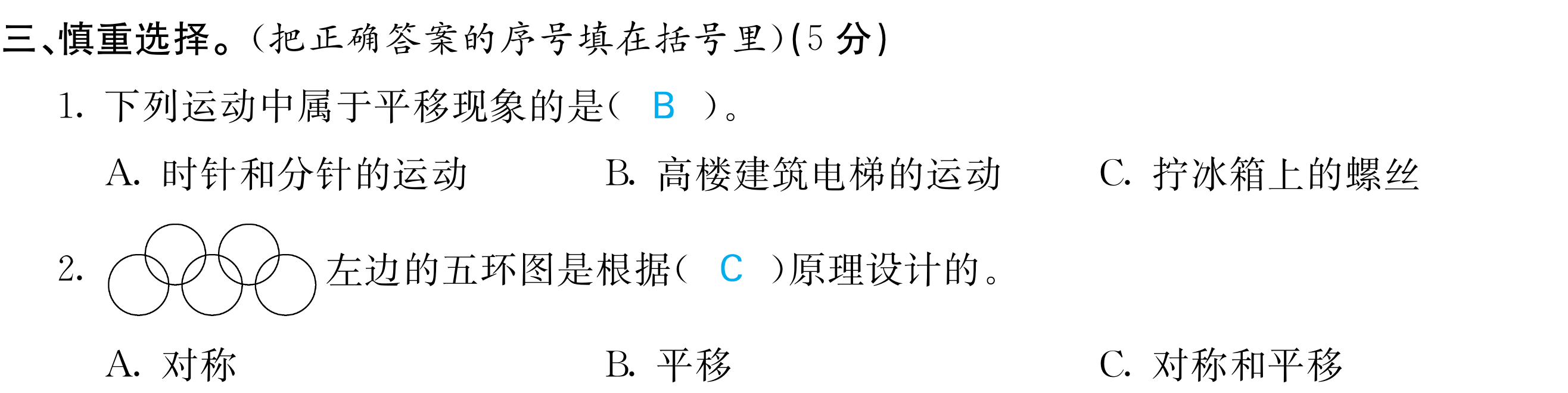 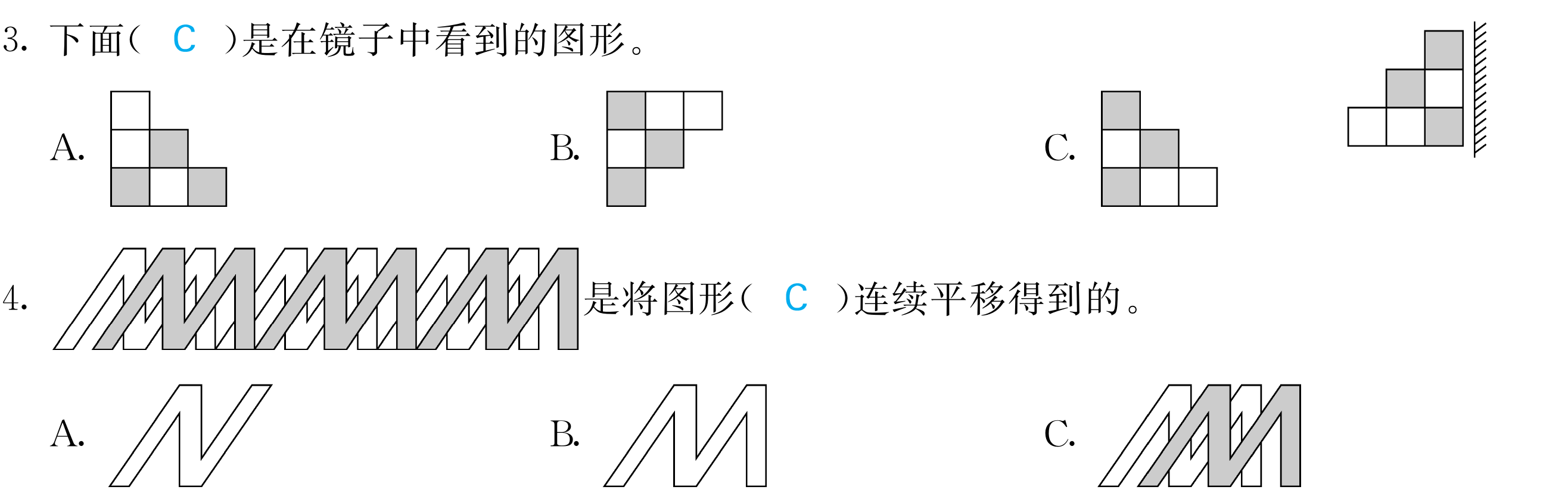 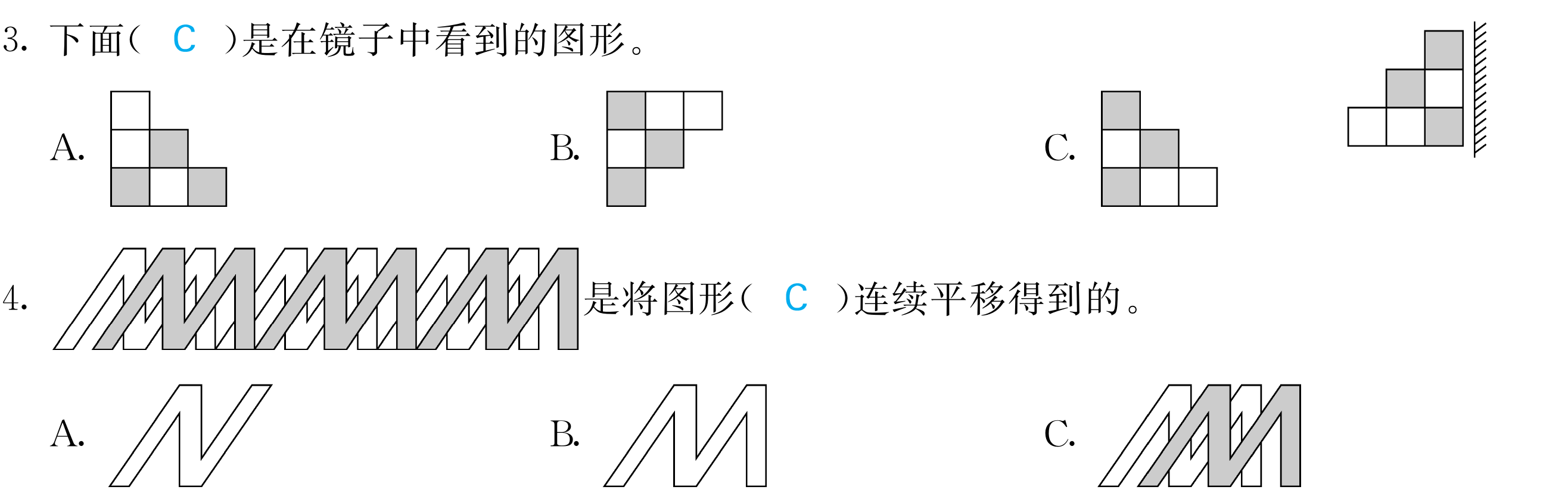 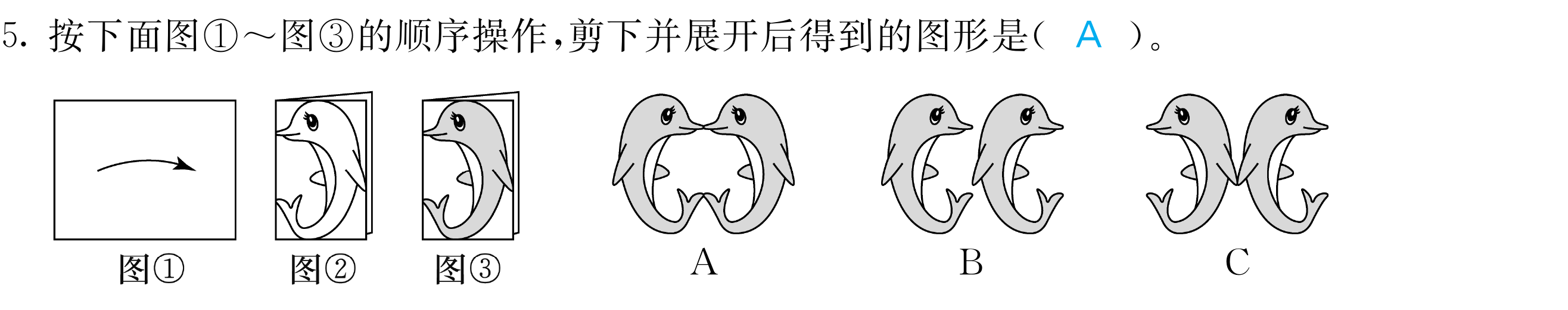 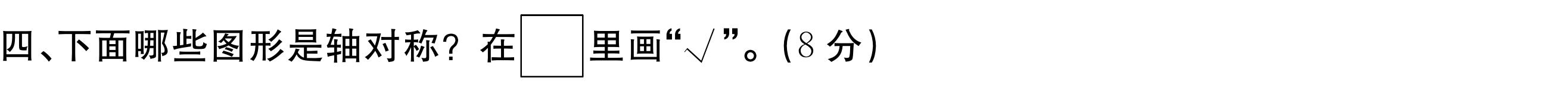 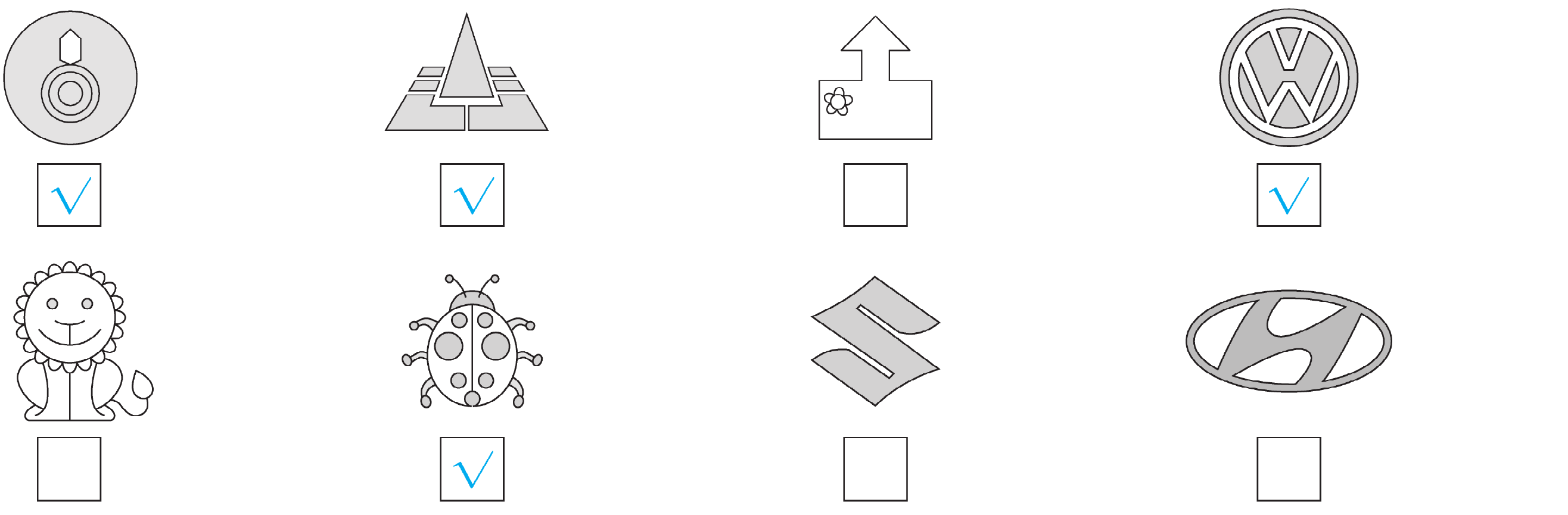 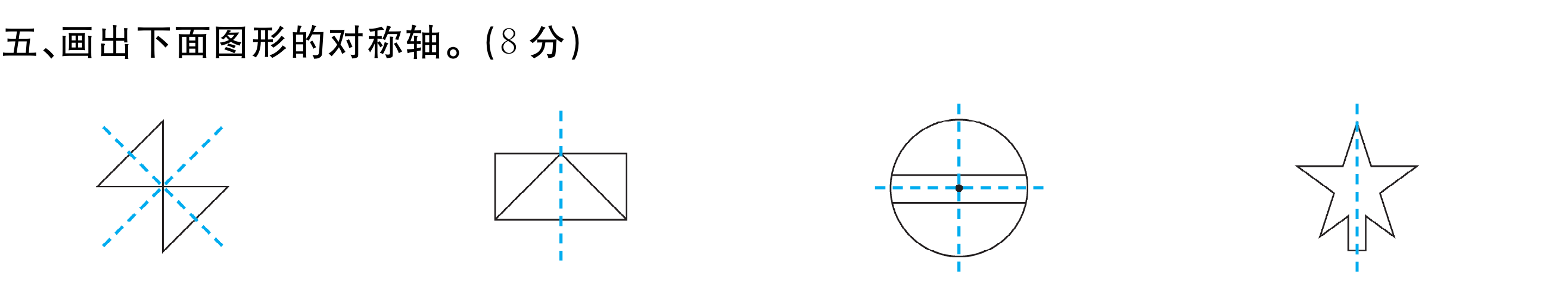 a
a
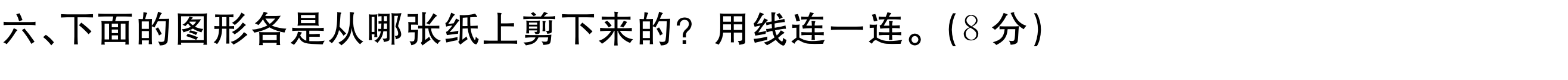 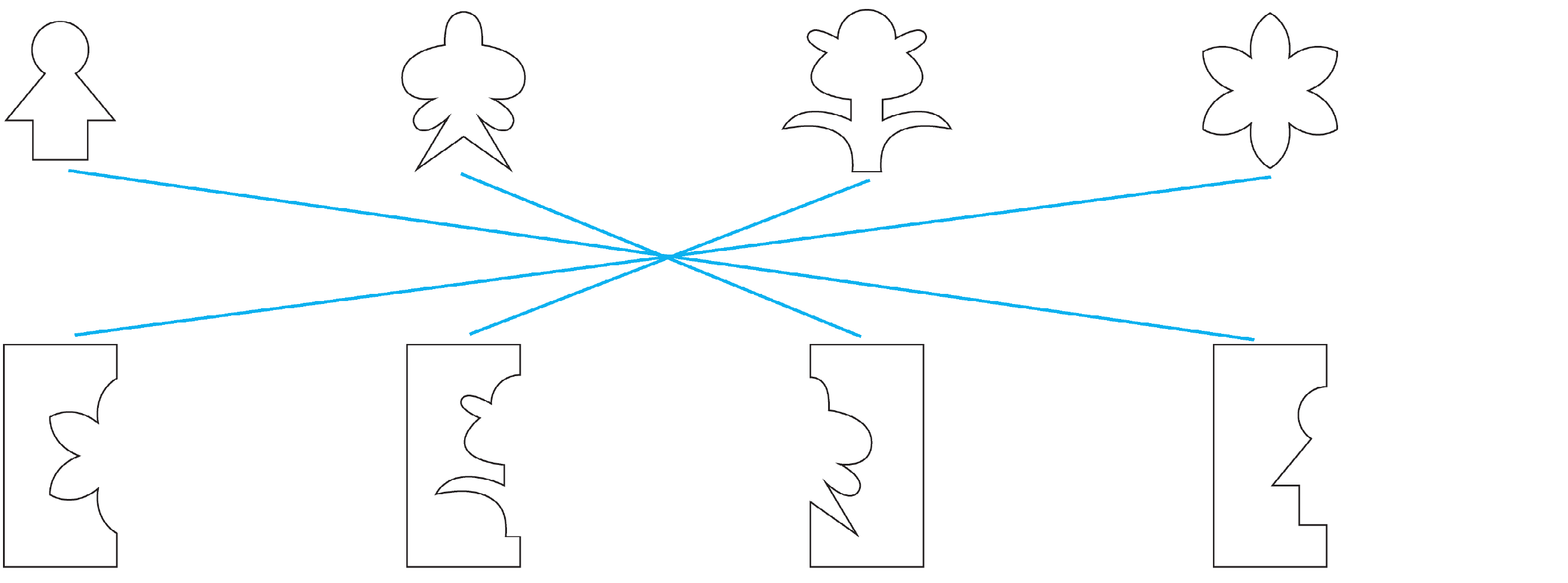 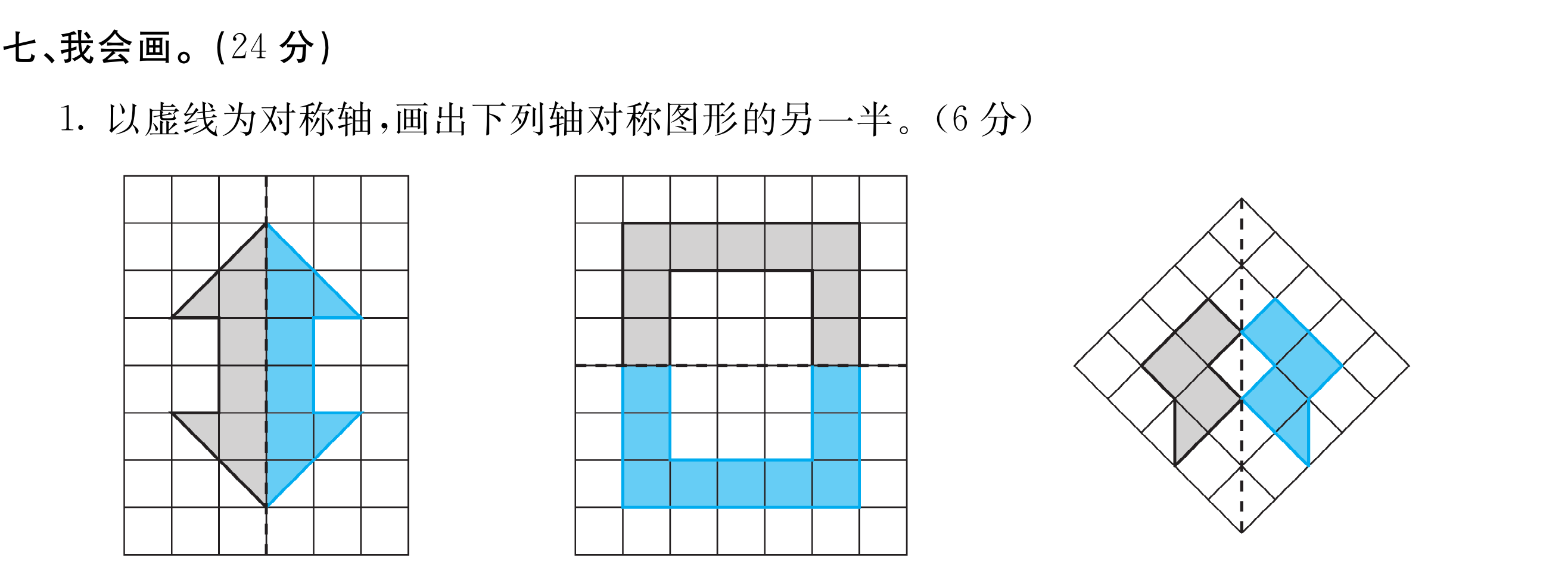 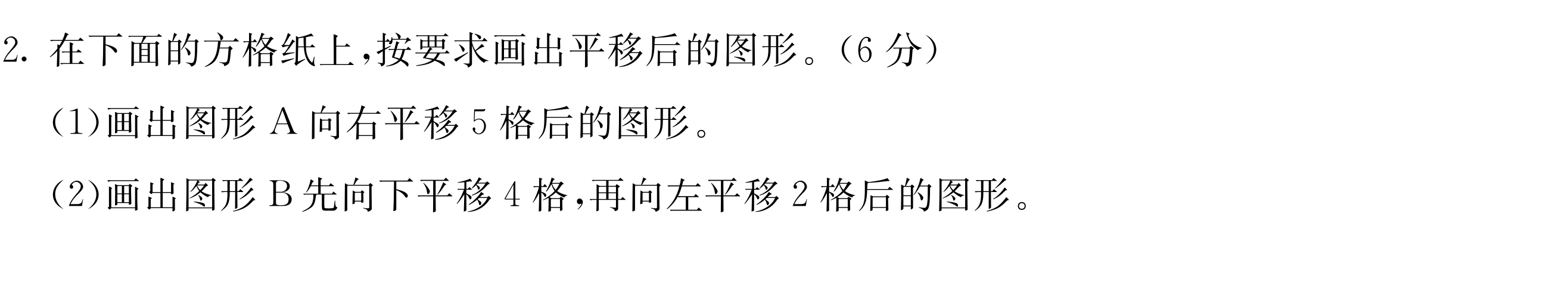 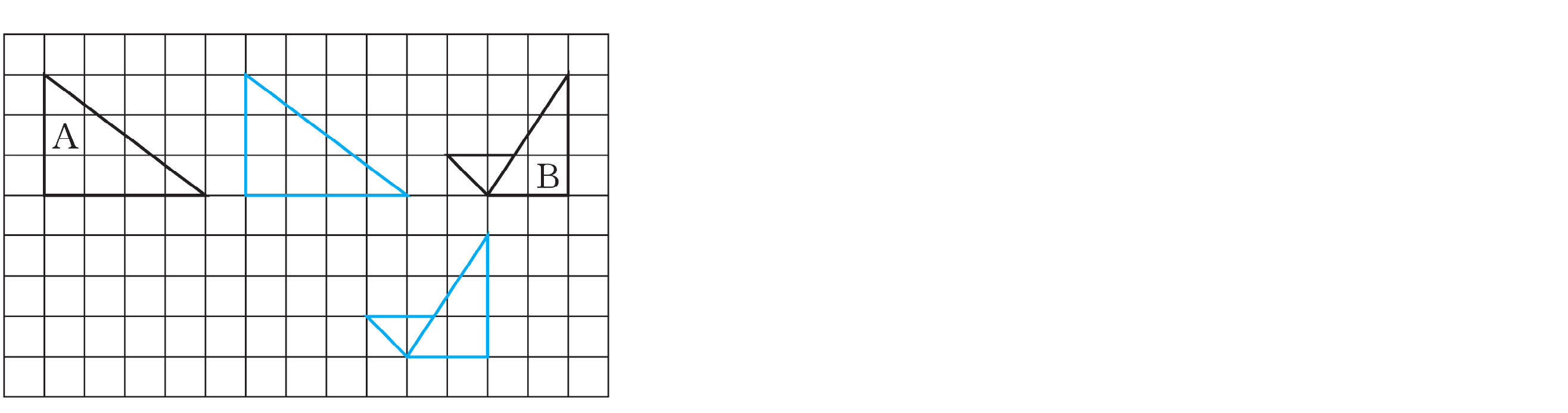 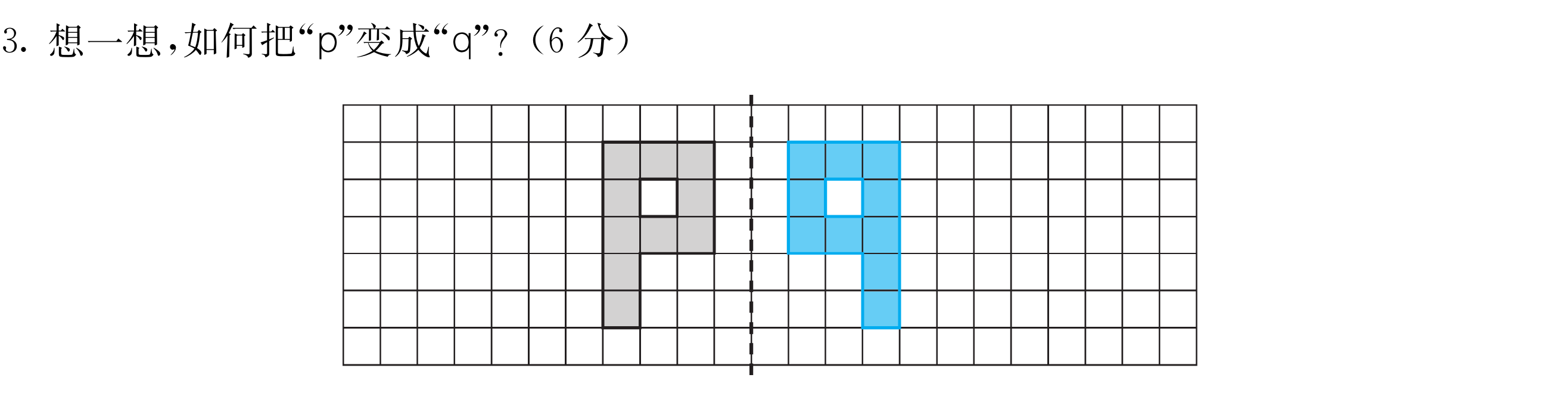 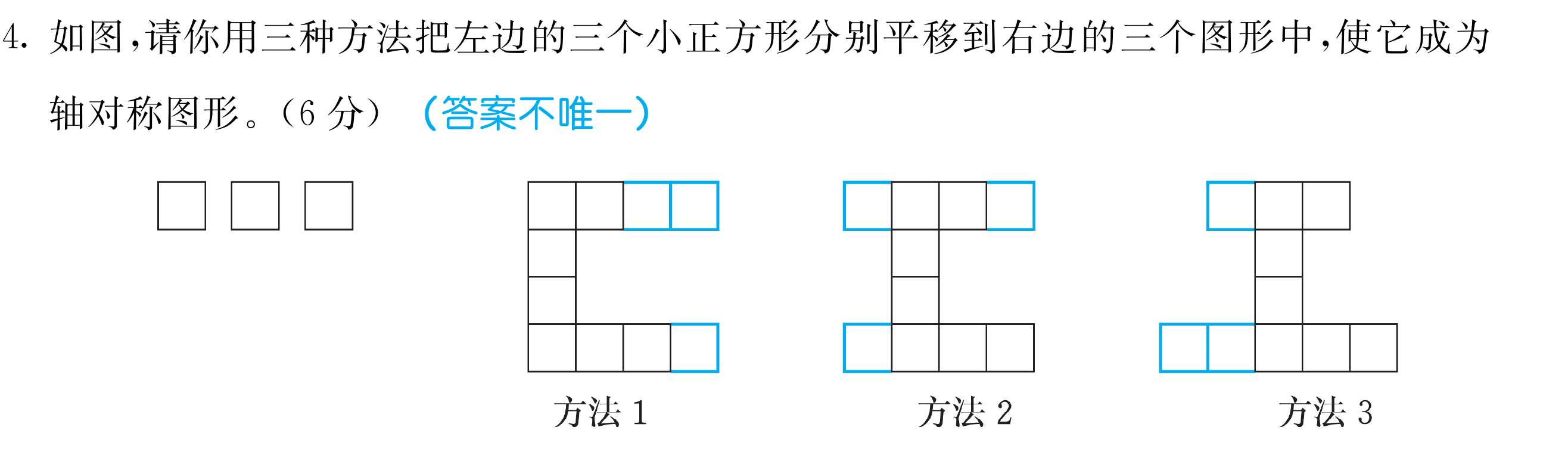 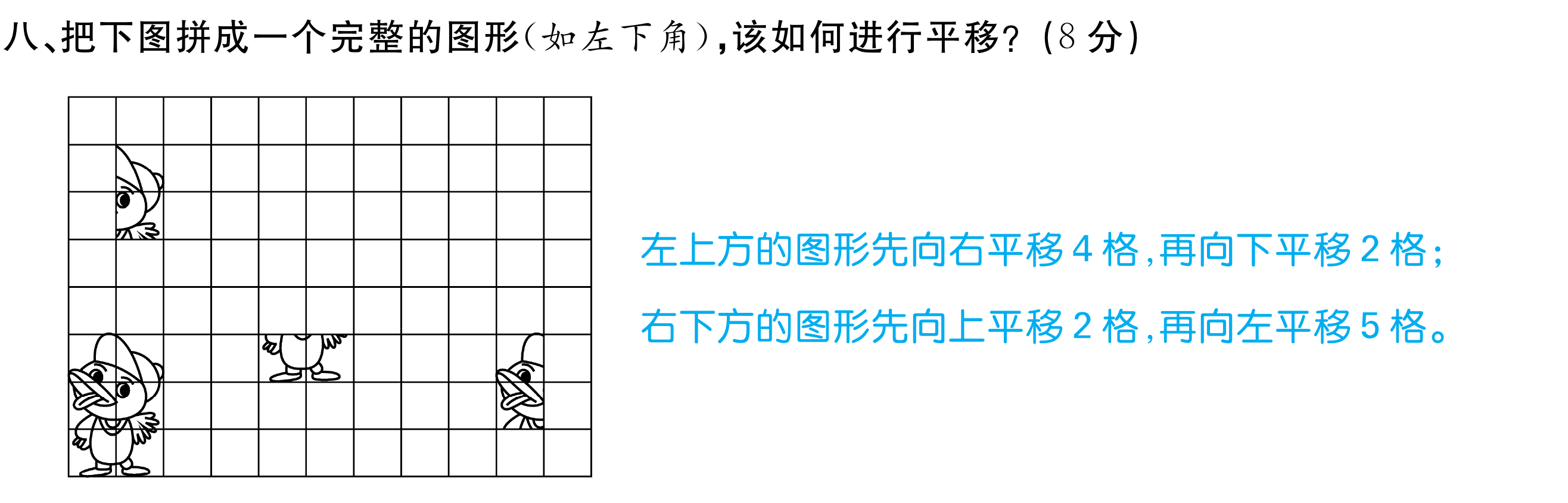 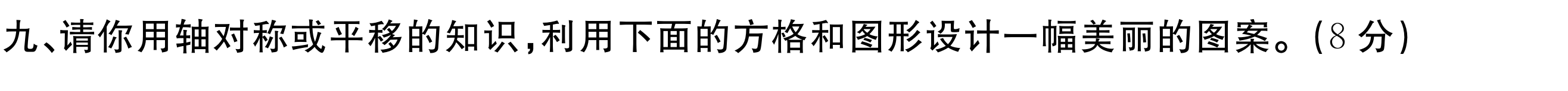 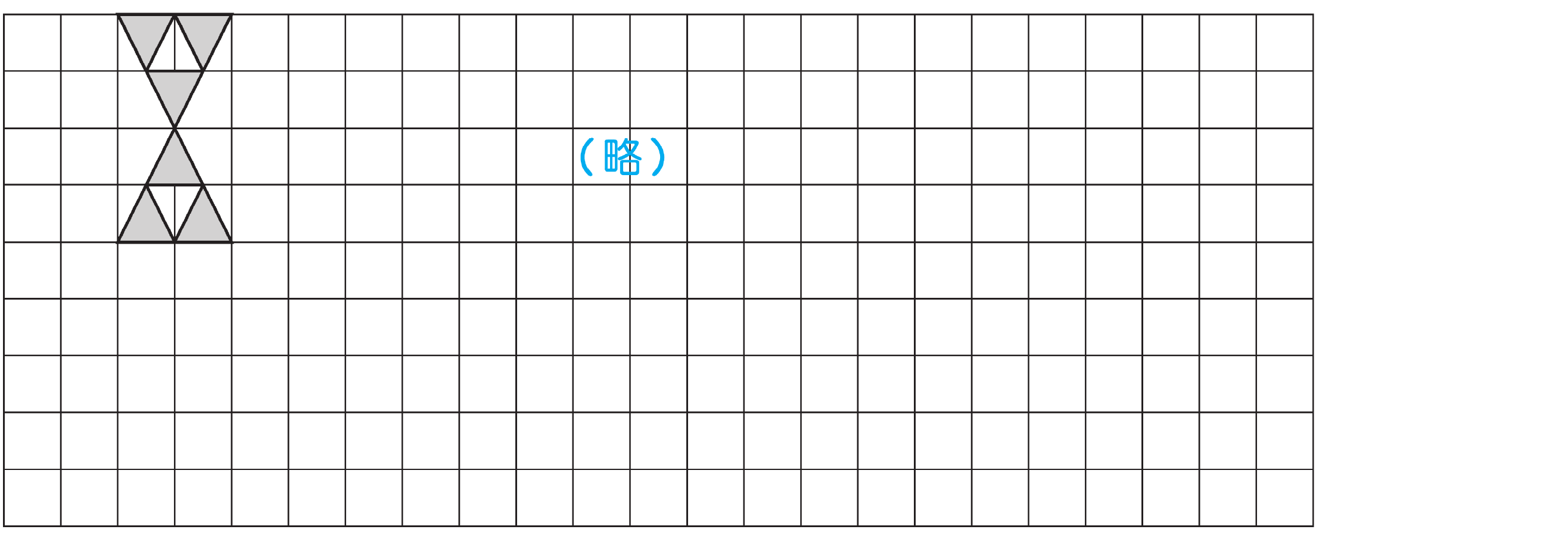 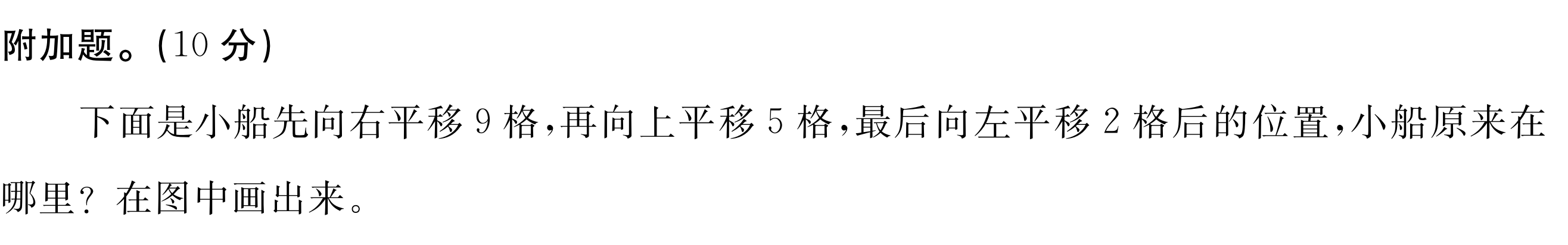 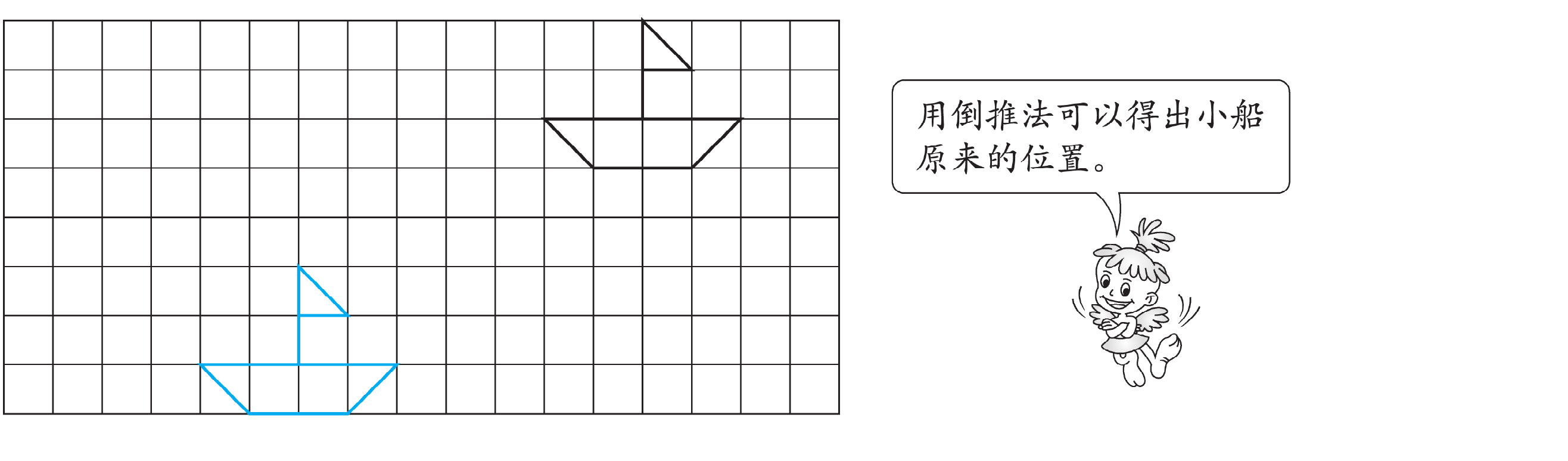